Ancient Rome
Rome wasn’t built in a day
Rome was established in the year 735 by a   group of people called the Latins.

  For many years Rome was ruled by a people     called the Etruscans

  The Roman’s learned many things from them      such as how to pave roads, and build sewers (very   important)

The Romans took what they learned from them and made their city great!
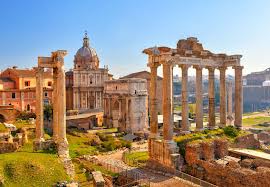 The beginning of a Republic
Horrible History Overview

Some kings were mean and cruel and treated the people badly.  These kings were called tyrants, a cruel and oppressive ruler.

One king, named Tarquin, went to far and the people kicked him out and created a new government.   Called a…
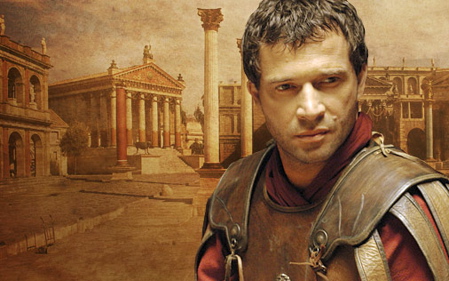 Republic
[Speaker Notes: http://www.youtube.com/watch?v=2kRwJJwxGZE (Roman Reports. First part deals with republic…then emperors. Maybe show twice.)]
The Roman Forum
The forum was the city’s public square

Government buildings and temples stood on the hills around the forum

Many people met here to discuss issues and decided laws

Only citizens: people who could vote, were allowed to wear a toga
The Roman Forum
The forum was the city’s public square

Government buildings and temples stood on the hills around the forum

Many people met here to discuss issues and decided laws

Only citizens: people who couldvote, were allowed to wear a toga
Roman Senate
A Republic is a type of government where people elect  recent   leaders to make laws for them.

To help make decisions the leaders looked to the Senate, a council of rich and powerful Romans who helped rule the city

The Romans were frequently at war with those around them. They elected dictators, rulers with almost absolute power, to lead them (for six month terms) during these times of crisis.
Read: How the Republic worked Pg 212
Think
Do you think that Rome was right to get rid of their king?

How is a republic different from direct democracy?

Which do you think is better? Why?

Turn to a friend and discuss . Then share with your teacher
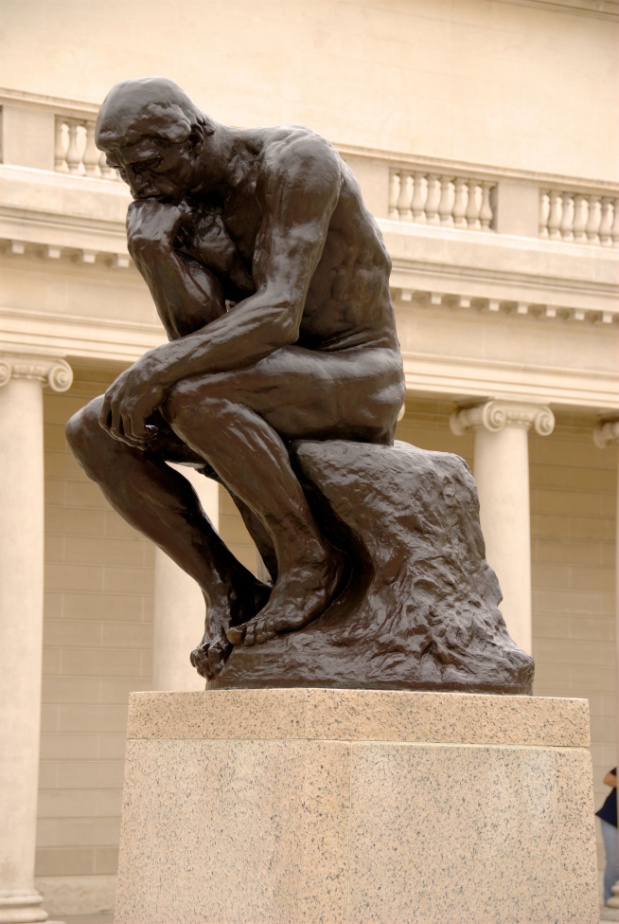 Consuls: two officials with limited power and one year terms; one controlled the army the other directed the government

Dictator: in times of crisis, the republic could appoint a leader with absolute power to make laws and control the army; power lasted for 6 months

Legions: military units made up of 5,000 soldiers
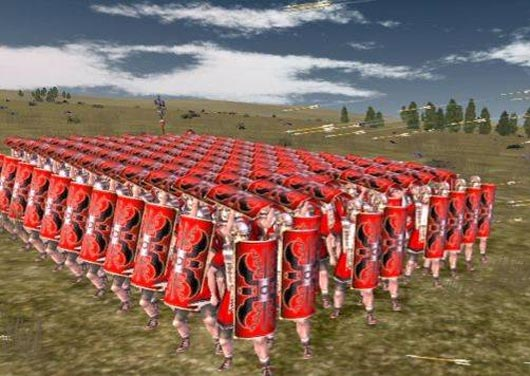 Rome Grows
After the formation of a republic, Rome      began to expand their empire

  They started taking over Italy but soon     took over most of the known world

  By 100 BC they had taken over most of     the Mediterranean world

  They were able to do this with their   strong organized army
Roman Expansion
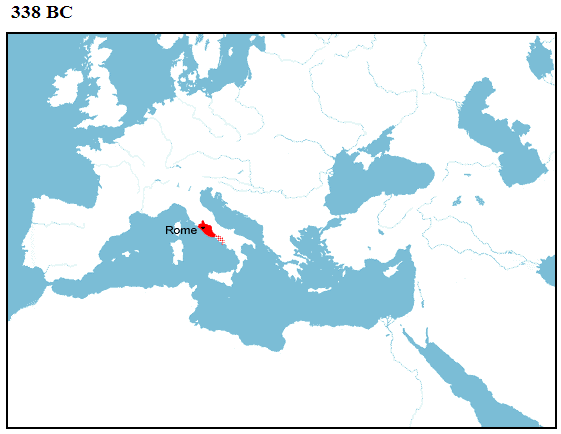 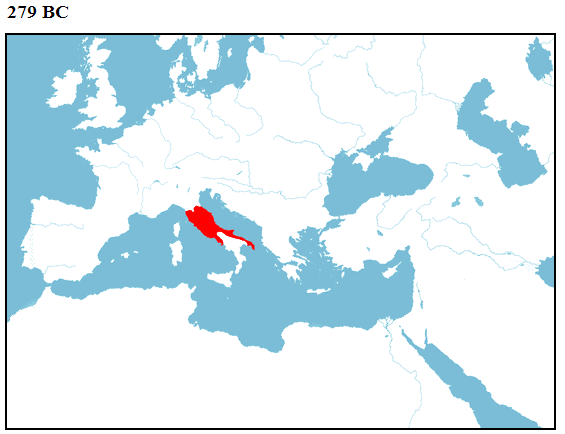 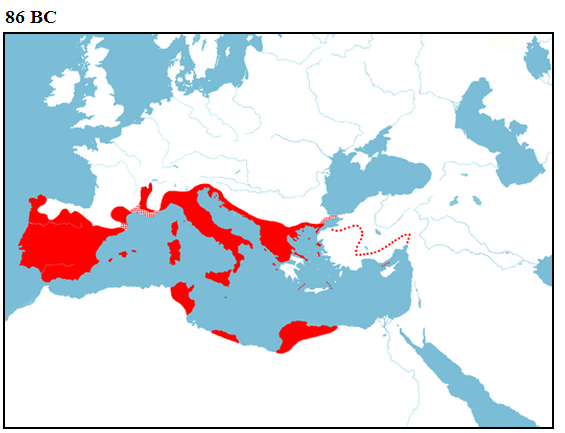 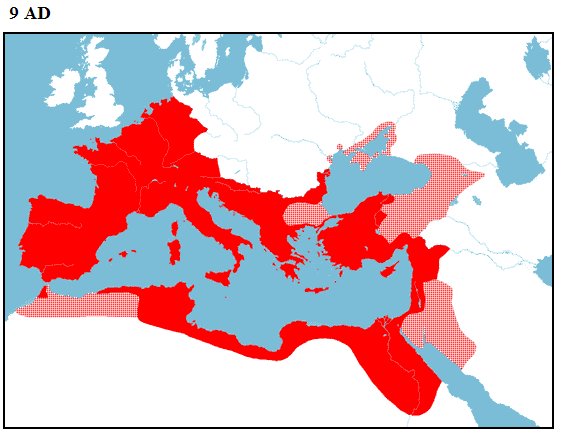 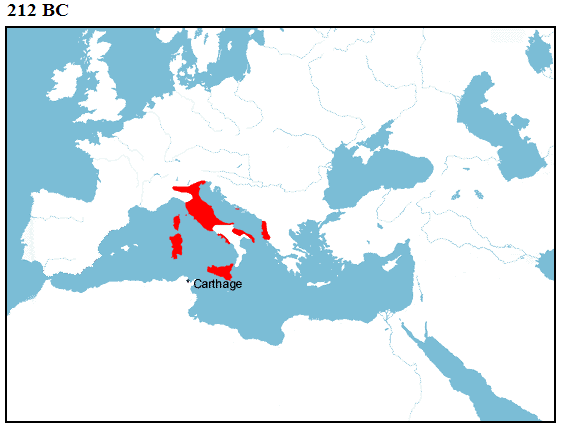 A Challenger Arrives!!
With its powerful Army Rome was now master of the   Mediterranean world (this included Greece!)

  However they had one rival who they could not   conquer:  Carthage

  Carthage was a city in North   Africa and they were very   powerful

  They did not get along with   Rome.
Rome says: War!!!!
Punic war video (10 min)
[Speaker Notes: http://www.youtube.com/watch?v=BZrjXEomBXM (rome vs carthae show at end maybe…)]
Definition
Causes
A Series of three wars between Rome and Carthage that lasted off and one from 264 B.C to 146 B.C (about 150 years!!!) 
These were the largest and bloodies wars the world had seen up to this time.
Rome was expanding its empire to the east and west
Carthage was expanding its empire to the east and west
Both wanted to be rulers of the Mediterranean
They hated each other
A lot
Punic Wars Definition and Causes
Rome
Carthage
Powerful well trained army
Unique fighting style based on the Phalanx
Professional soldiers
Terrible Sailors…
Powerful well trained navy
Best known for their unique sea battles and skills
Army not as good as Rome's
Punic War I Tale of the Tape
What happened
Rome consistently defeated Carthage when     they fought on land but couldn’t defeat them on   water.

  In order to win Rome needed to be able to   battle at sea.  

  Luckily a Roman soldier found a burned out     Carthage ship

  They copied its design   and used it to win the war.
Punic War 2: Hannibal’s Strikes Back!!!!!
[Speaker Notes: http://www.youtube.com/watch?v=E1NFrNv0Jis&list=UUAiABuhVSMZJMqyv4Ur5XqA&index=46&feature=plpp_video (Hannibal)]
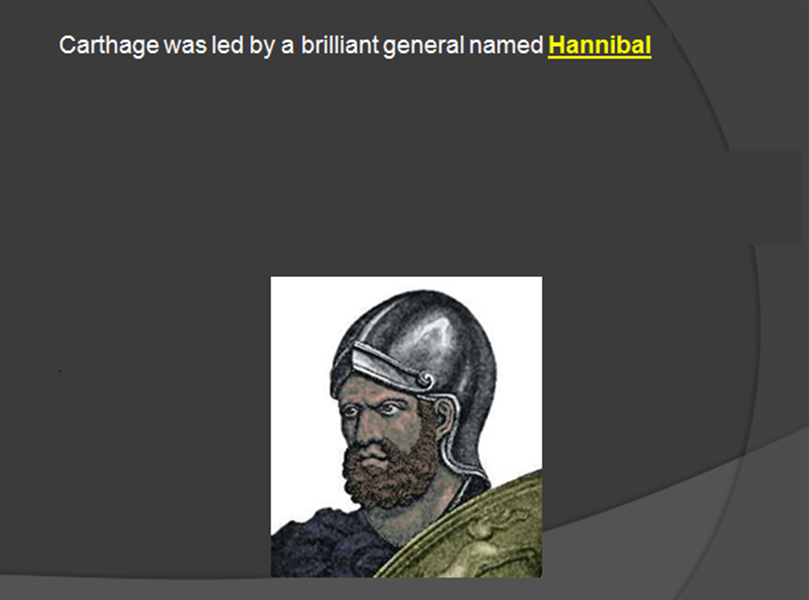 Hannibal assembled an army of 38,000 foot solders, 8,000 cavalry horsemen, and 37 elephants intent on capturing Rome
Hannibal arrived with only 20,000 foot solders, 4,000 cavalry, 2 elephants, and only 1 eye.
He led his troops up through Spain and crossed the Alps into Italy
Hannibal Musical
2nd Punic Wars causes
Soon after the first war Rome and Carthage   had a problem with each other over who had   the right to use Spain’s silver and gold mines

  Hannibal, a brilliant Carthaginian general had enough     of the arguing and decided to attack Rome

  He terrorized the country side for weeks trying to     get other Italian cities to join him. They wouldn't’   help Hannibal.  Rome scared them more than he   did.
Rome didn’t like this, so they sent their best     general, Scipio, to attack Carthage.

  Hannibal had to leave to protect his city

  In a huge battle at Zama Scipio defeated     Hannibal and won the 2nd Punic War!
Scipio vs Hannibal 
Video
[Speaker Notes: http://www.youtube.com/watch?v=kXpOv_y5Y90 (Scipio vs Hannibal) http://www.youtube.com/watch?v=BZrjXEomBXM (another one)]
Third Punic War
Carthage was now in ruins. They were just a small city, Rome had taken all their empire

However, many in Rome still remembered the attack by Hannibal and looked for a reason to attack Carthage again

One senator, Cato, constantly said “Carthage must be destroyed”

 In 146 BC Rome attacked 
    Carthage, killed everyone and burned it the ground. They then poured salt on the ground so nothing would ever grow in Carthage again….harsh…..
Ticket Out
What were the Punic Wars?
Who was Hannibal, what did he do?
Who was the overall winner of the wars?
Questions for me?
HW
In a well thought out and well reasoned Paragraph (at least 10 sentences) tell me if you think Rome was right to burn and destroy Carthage in the last Punic war
Use at least 3 well written facts (meaning you can’t just say someone’s name) from your notes and include a topic sentence and a concluding sentence. If any of these things are missing points will be deducted
Due on Wednesday
Rome Expands
After the Punic Wars Rome kept expanding its territory. 
They explored new lands and brought Roman law, customs and technology to all the world
The map shows the full extent of the empire.
Julius Caesar
One of the people who helped Rome expand was a brilliant general named Julius Caesar.

With his army Caesar conquered what is now present day France and led the very first invasion of England 

Caesar wanted to be the most famous and powerful man in Rome. To do this..he needed friends
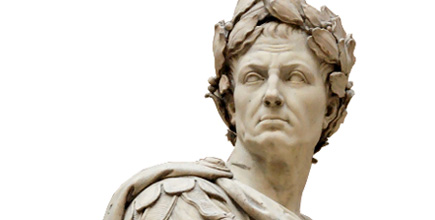 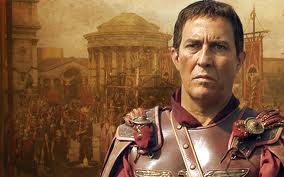 [Speaker Notes: http://www.youtube.com/watch?v=nPYuxReh7fM&list=UUAiABuhVSMZJMqyv4Ur5XqA&index=22&feature=plpp_video (Caesar Video) Ask what facts they saw… http://www.youtube.com/watch?NR=1&v=h214xRwk7j8&feature=endscreen (and one more)]
The Triumvirate
Caesar, his friend Pompey, and  a leader named Crassus, all joined together and formed a group called The Triumvirate (which means 3)

They all worked together until Crassus died. Then Caesar and Pompey fought to see who would rule Rome.

Caesar  won.
Murder!!!
The Roman senators gave Caesar the title “Dictator for Life’

This made a lot of people nervous

Two Senators, Brutus and Cassius, decided to kill Caesar and talked others into doing it as well.

Brutus used to be Caesar’s friend but was afraid Caesar  was a tyrant.
On the 15th of March in the Senate Forum the Senators attacked and murdered Caesar. 

They hid daggers in there cloaks and stabbed him.

“Et tu, Brute” was what Caesar said to Brutus before dying. It means “Even you, Brutus?” 
Horrible Histories
[Speaker Notes: http://www.youtube.com/watch?v=eyq8uWvpbt4&feature=related (crime watch)]
2nd Triumvirate
Brutus and Cassius thought they would be heroes, instead, the Romans hated them and wanted them punished.

Octavian, Caesar’s adopted son, and Marc Antony, Caesars best friend, joined with a man named Lepidus and formed the 2nd Triumvirate

They killed Brutus and Cassius and then began to fight each other for control of Rome

Octavian eventually won after defeating Marc Antony and his girlfriend Cleopatra in a sea battle.
[Speaker Notes: http://www.youtube.com/watch?v=pNWWl9yeTrk&feature=related]
Caesar Augustus
Octavian took the name Caesar Augustus and declared himself Emperor of Rome.

The republic was over. The senate now had no power. It could only advise the emperor. Rome was now an Empire: a government that includes many different peoples and lands under one ruler.
 
A new age had begun.
The Pax Romana
Under Caesar Augustus Rome became great. 

He was a wise and powerful ruler and used his talents to build up Roman Society

He financed libraries, built monuments, improved Roman roads, and made Rome a great place to live

After he died many Emperors followed in his exampled.

Because of theses accomplishments Rome had a golden age of peace and prosperity for over 200 years. This was called the Pax Romana or Roman Peace
Questions
Who was Julius Caesar?
Why did Brutus and Cassius kill him?
What was the first Triumvirate?
What was the Second Triumvirate?
Who was Octavian? 
What is an empire?
What was the Senate’s job in the empire?
What was the Pax Romana?
Roman Achievements
Sas
During the Pax Romana and after the Romans created many achievements that we still use today
These achievements are in architecture, language, and religion
Roman Language
The language of Rome was Latin
Many of the Languages spoken today come from Latin such as Spanish, Italian, and French
The United States and other counties copied Rome’s Republic Style Government 
Latin Phrases: In Pace Requiescat, Et tu, Brute,(even you, Brutus?) In vino veritas(with wine, truth), Esse Quam Verde(to be rather than to seem)
Architecture
Romans also built many great buildings and structures
One, an aqueduct was used to bring water into the city
Romans also built roads and the Coliseum
[Speaker Notes: http://www.youtube.com/watch?v=_bKQlQWyfzo (celtic vs. Romans technology. I use it to show how sophisticated Rome was)]
Coliseum
The Coliseum was where the Romans held their sporting events
Some events they held were chariot racing, plays, and gladiator combat
The Romans loved violence and they Coliseum provided that
[Speaker Notes: http://www.youtube.com/watch?v=CWCwnkdPPCc (gladiator school)]
Questions
What are some achievements of the Roman Empire?
What is the Coliseum?
What languages do we get from the Roman language of Latin?
What is an aqueduct?
[Speaker Notes: http://www.youtube.com/watch?v=dfSTZUEH95Q&feature=related (horrible histories colusium) http://www.youtube.com/watch?v=BIGyWwPcano&list=UUAiABuhVSMZJMqyv4Ur5XqA&index=20&feature=plpp_video (gladiator song)]
Christianity
Christianity is based on the life, teaching, and actions of Jesus of Nazareth
Jesus lived at taught in the Roman province of Judea in Southwest Asia
He and his followers converted many people to the religion of Christianity
Spread of Christianity
Many of Jesus’ followers took advantage of the Pax Romana and travelled all over the world spreading his teachings throughout the empire
Many people converted to this religion, however some people did not like this
Persecution
The Emperors were worried about this new religion and began to persecute or punish those who were Christians
This only made more people convert
[Speaker Notes: http://www.youtube.com/watch?v=nO1NN2OcVcg  http://www.youtube.com/watch?v=-cgfzaCja2c (both show examples of Christian persecution. The first is Nero’s human candles and the other is Christians vs lions. It’s horrible histories]
Acceptance
In the 300’s a Roman Emperor named Constantine converted to Christianity and stopped the persecution
In 380 AD another emperor said that all other religions except Christianity. It was the official religion
The Church Gets Organized
The head of the Church was called the Pope
He appointed bishops and deacons to help organize the churches throughout the empire
After Rome fell the church helped hold people together
Questions
1. Who was Jesus of Nazareth?
What  were his followers called?
How did the Pax Romana help spread Christianity
Who was Emperor Constantine? Why was he imporant?
Who is the Pope?
Fall of Rome
Rome, the strongest empire on earth, fell in 476 AD
Rome was invaded by barbarians who destroyed the city, kicked out the Emperor, and set up their own kingdoms
It was a bad time to be a Roman
But, how did it get like this?
Fall of Rome Reasons
Poor (or crazy)Leaders
Selfish People in the Government
Lack of Discipline in the Army 
Lack of Loyalty to Rome
Barbarians invading from the outside
Poor Leaders/Selfish People
After Augustus Rome was ruled by only Emperors. The Senate could only give advice
When the Emperor was good things went well, when he was bad….well….not so much
Famous bad emperors include: Caligula, Nero, Commodus, and Elagabalus
[Speaker Notes: http://www.youtube.com/watch?v=2kRwJJwxGZE(Roman Report, just reviewing how many emperors there were)]
The List….(and there are more)
Caligula: Tortured people for fun, had massive and expensive parties, killed people for no reason, declared war on Poseidon. Killed people he didn’t like.
(murdered by his own guards)  
Commodus: Thought he was Hercules. Fought as a Gladiator. Killed Gladiators that were better than him (killed by the senators) 
Elagabalus: made emperor as a young boy. Had a lottery for people but hid dead dogs, poison snakes, and bees in the prize boxes. (Murdered by Senators) 
Nero: Killed his mother to gain power, killed his first wife, second wife, and half brother. Used to go out in the city at night and beat people up and rob them for fun. Burned Christians as candles.  (killed by his own guards)
[Speaker Notes: http://www.youtube.com/watch?v=XNwLDsOcG_0(crazy Caligula)http://www.youtube.com/watch?v=u6ESsouohLg (Elagabalus Lottery) http://www.youtube.com/watch?v=VFBPRoaOLp4 (Nero Love) http://www.youtube.com/watch?v=U1MMkZnr364&feature=related (All emperors (I’m bad song))  (this one they loved. I had them write down facts and tell me which they though was the worst. There are more Elagabalus and Nero stuff online for Horrible Histories if you want it)]
These bad emperors (and others like them) wasted Roman money and time
Their lack of leadership lead to Rome being disorganized, and weak
Their selfish greedy ways meant that Rome lost money and people got poor. 
This caused Miliatry leaders to try to take over
While the leaders were fighting each other…the army was not training
Question
Which of the Emperors we heard about do you think was the worst? Why? 
What do you think having bad rulers did for Rome?
How can being a bad ruler and being selfish hurt a country?
How can being selfish and bad hurt your school or team?
Share with a partner then with your teacher?
Lack of Discipline
Military leaders were fighting for the job of Emperor
Rather than training Roman solider the leaders recruited mercenaries from the barbarian tribes outside of Rome’s boarder to fight for them
This led to many of the soldiers (who weren’t Roman) not being loyal to Rome, but their tribes
?How do you think this might not be a good idea?
Solutions
One Emperor, Diocletian, to help stop the problems he saw in Rome split the empire into two parts East and West
The Western Empire was called Rome, the Eastern, The Byzantine Empire
The Eastern part of the Empire remained strong and did not fall (more on it in the Dark Ages), but the west…did not. …..
Barbarians Invade
As Rome was suffering from their own problems, they could not fight off the invaders when they came to take over Rome
Instead of fighting the barbarians many Emperors paid them off and let them live in Rome.
Some of the Mercenaries hired by Rome didn’t fight the Barbarians. They didn’t care. When they wernt’ paid, they attacked Rome.
[Speaker Notes: http://www.youtube.com/watch?v=jW3VZWjUVvw (barbarian magazine tells the different tribes)]
The End….
In 476 AD The last emperor of Rome, Romulus Augustus (at little kid) was overthrown by Odoacer. Rome, in the west was over and the Dark Ages descended on all of Europe……